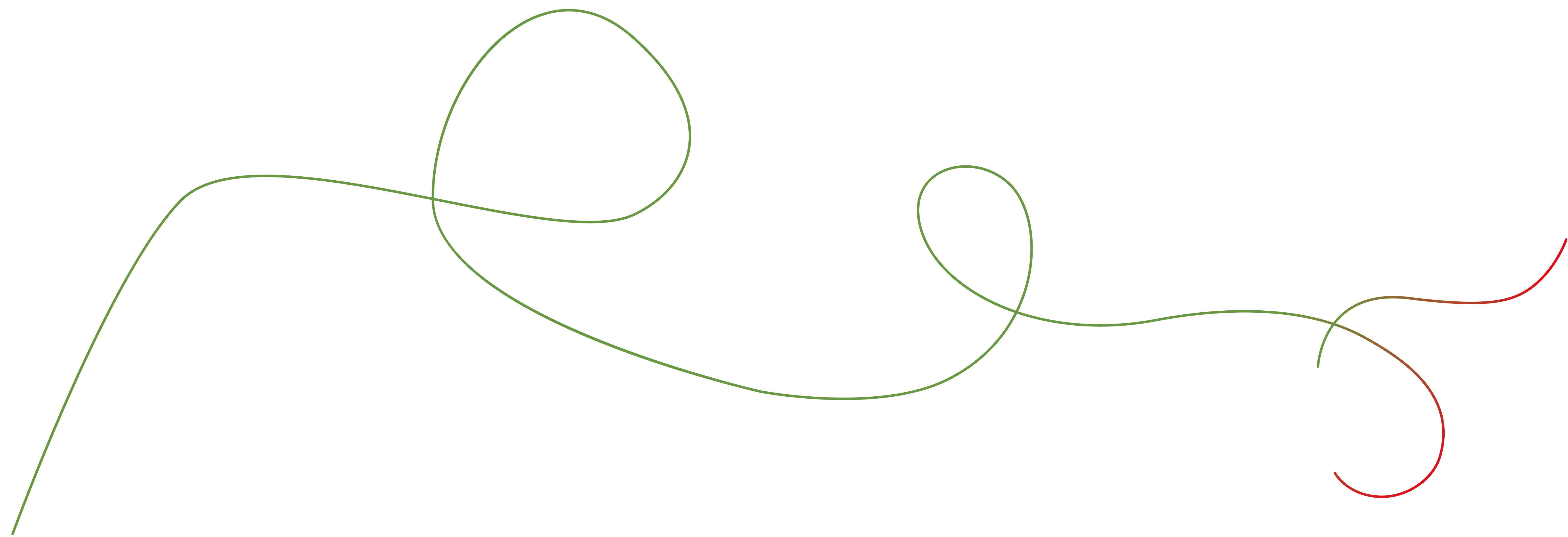 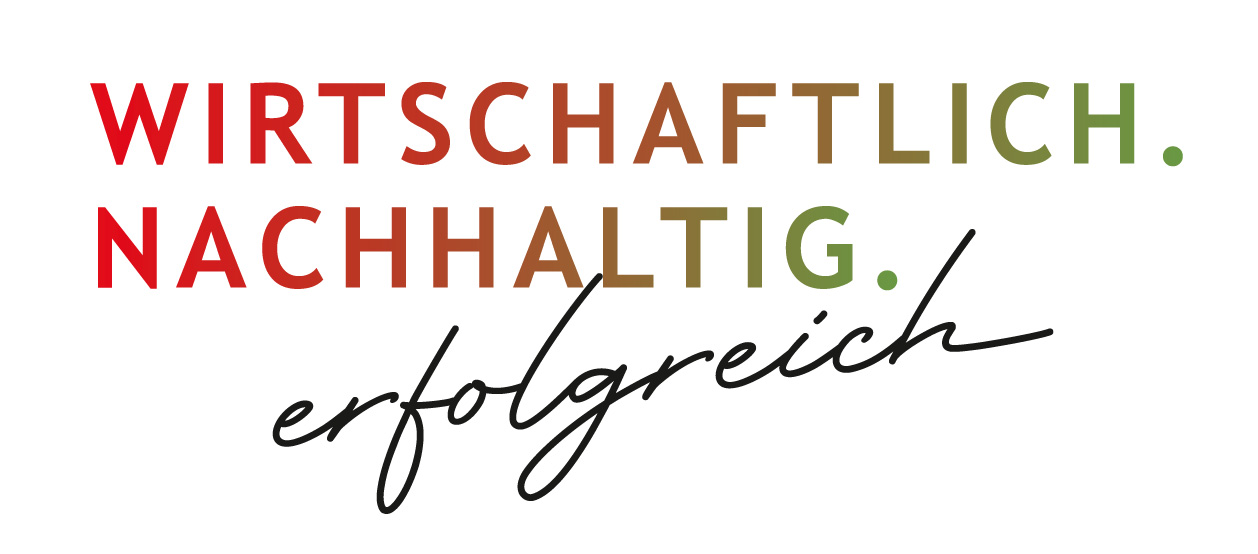 NACHHALTIGKEITS-BERICHTERSTATTUNG IN DER PRAXIS
Dr. Josef Baumüller I TU Wien
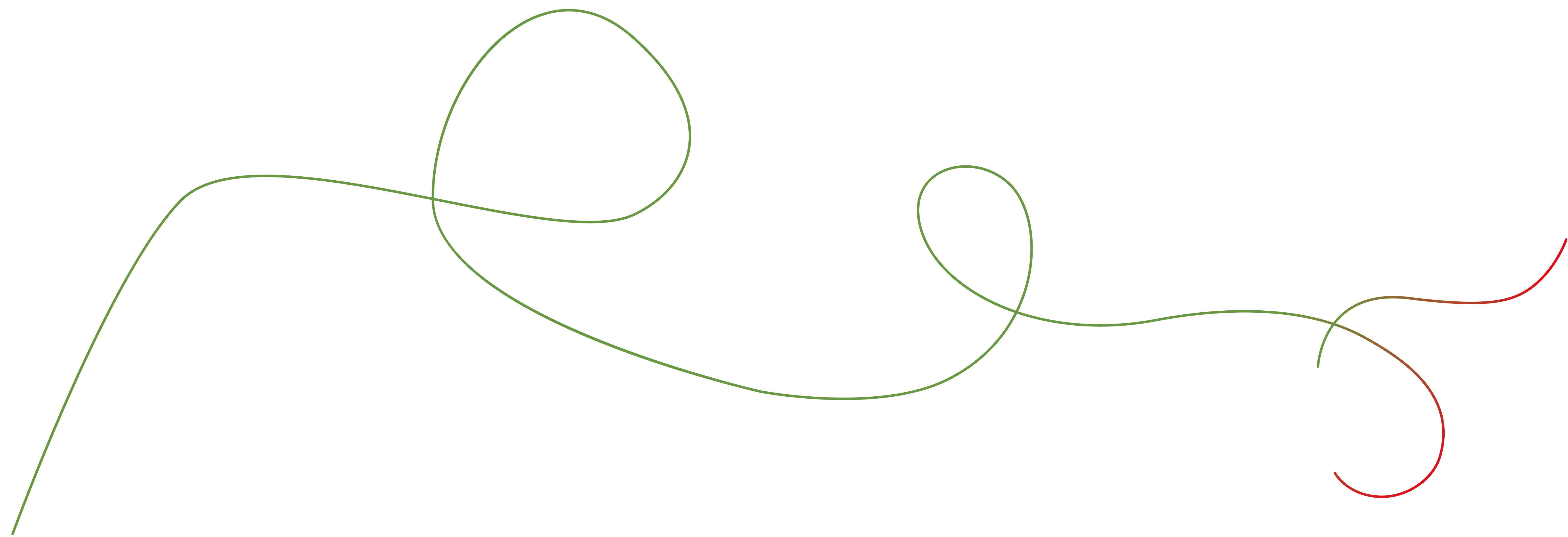 Fragen?
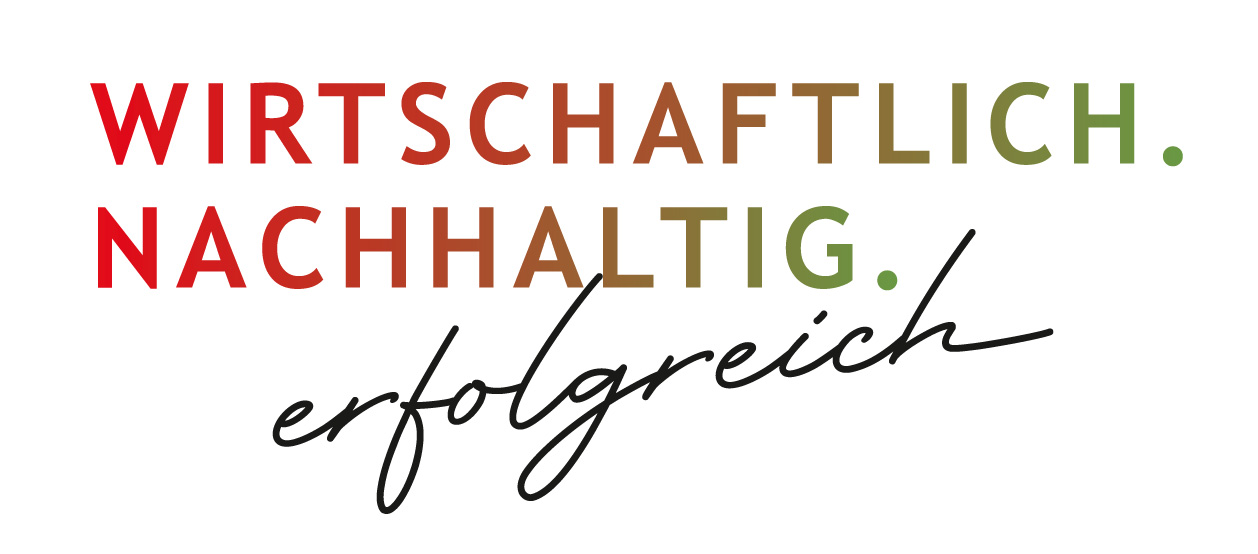 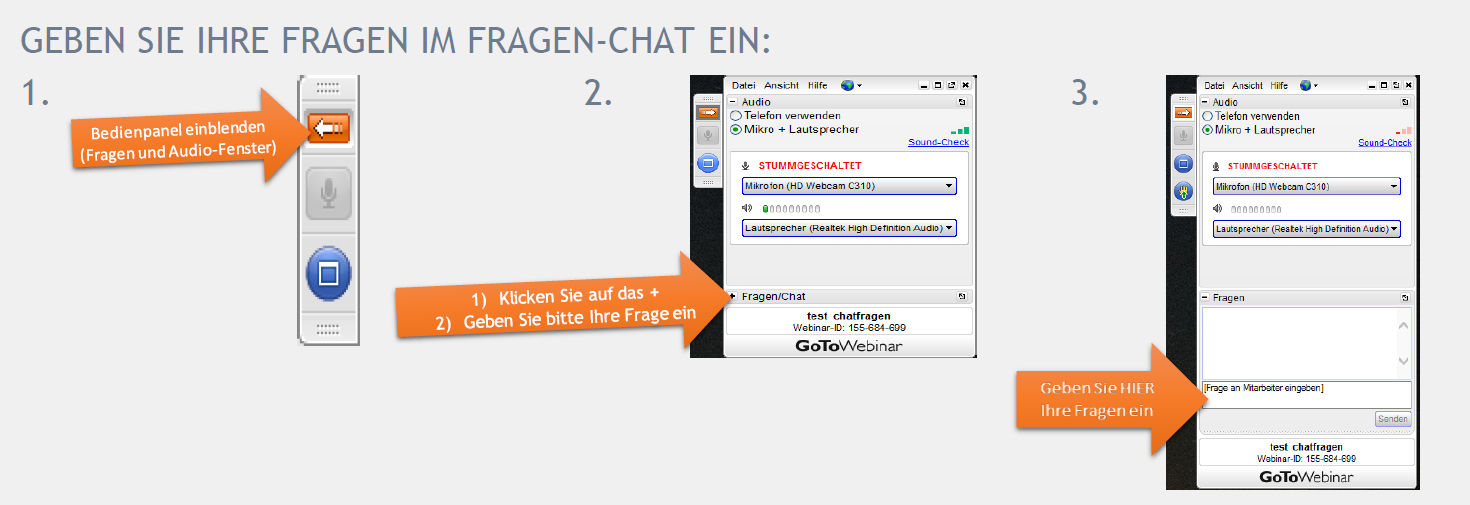 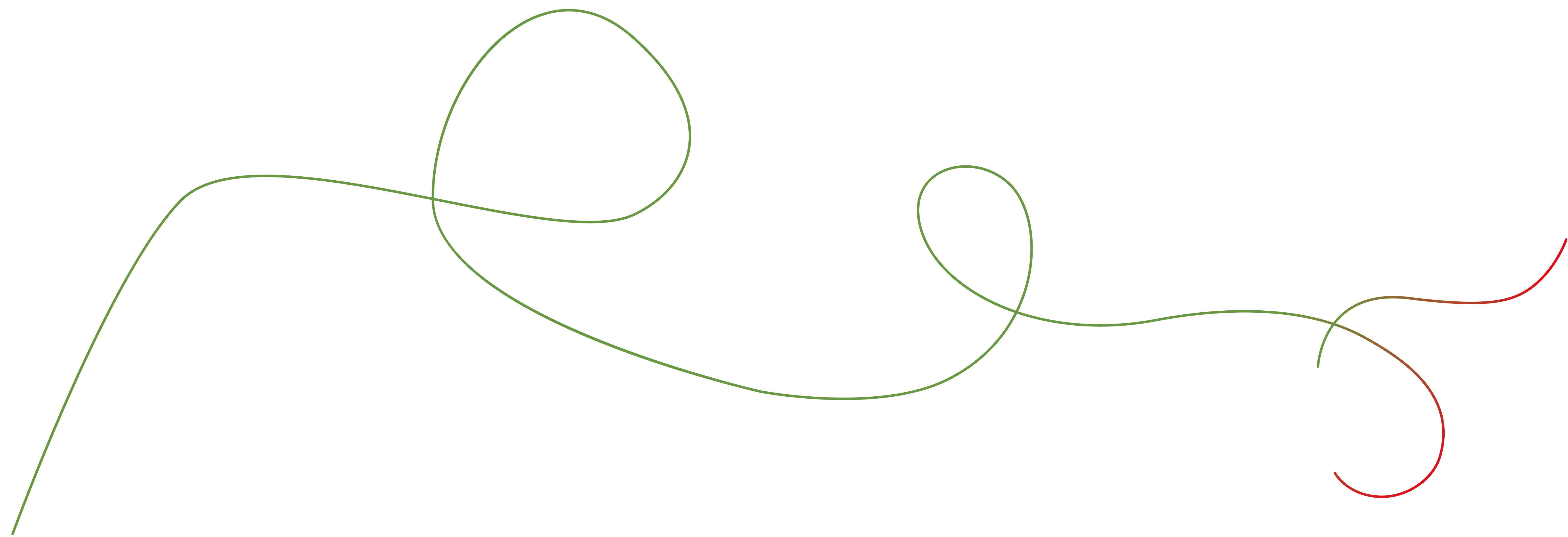 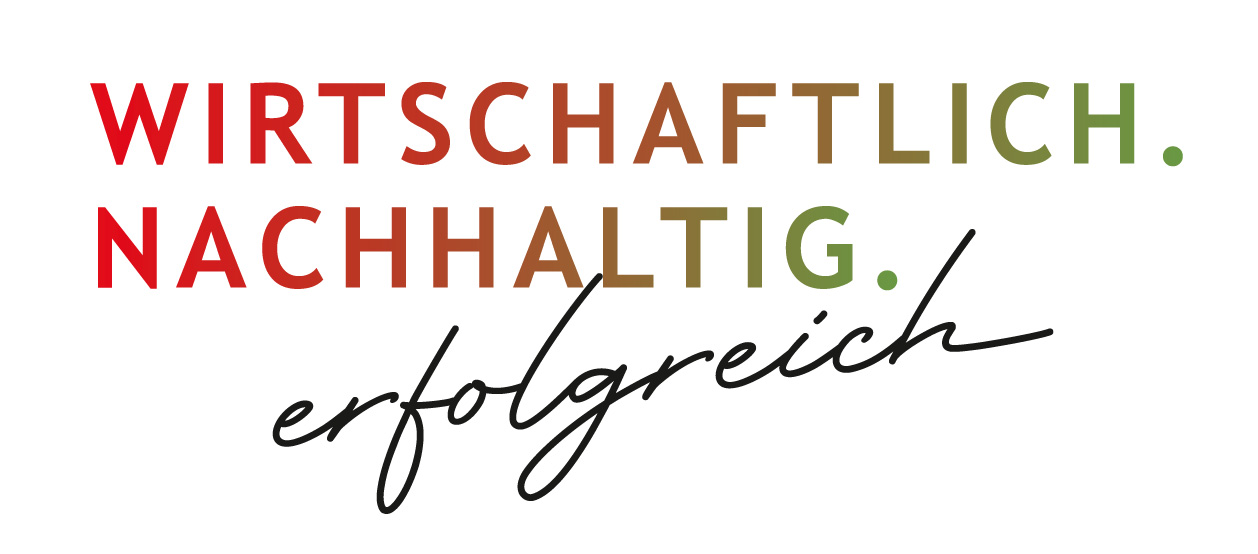 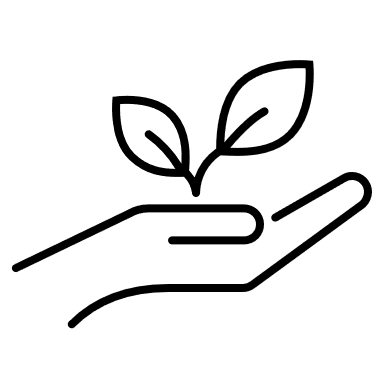 WKOÖ-SERVICE
Ing. Mag. Rainer Uhrmann I WKOÖ
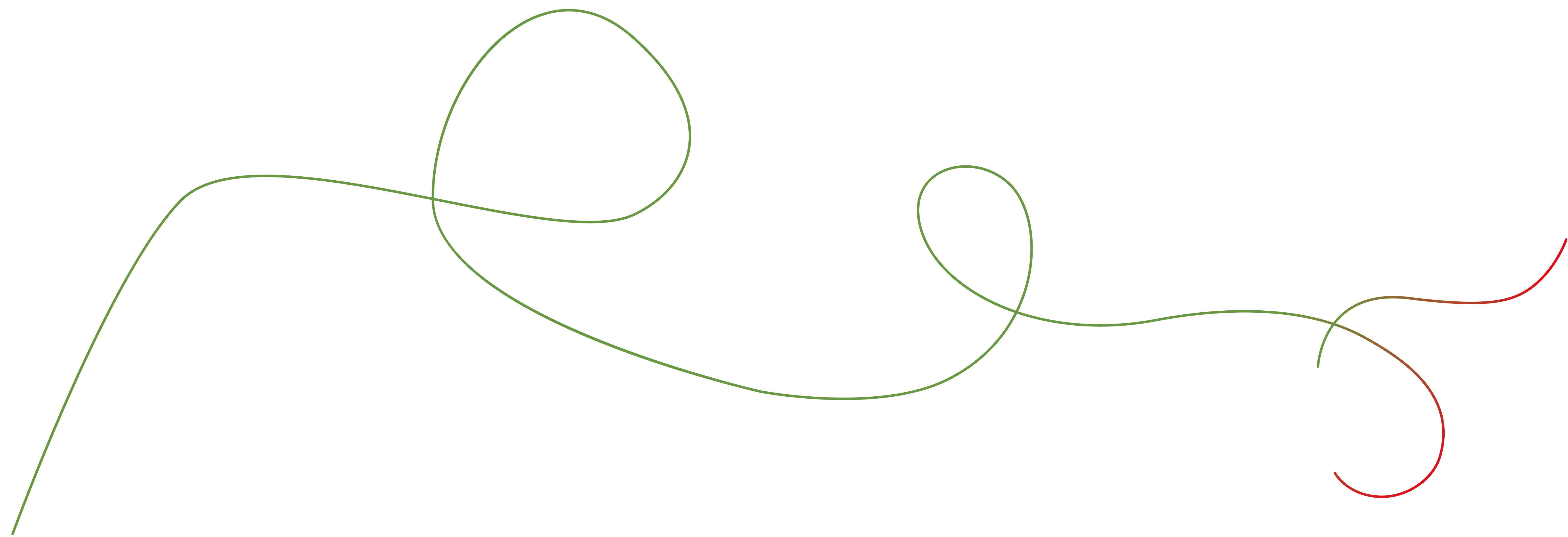 Energie und Nachhaltigkeit
Team Energie und Nachhaltigkeit
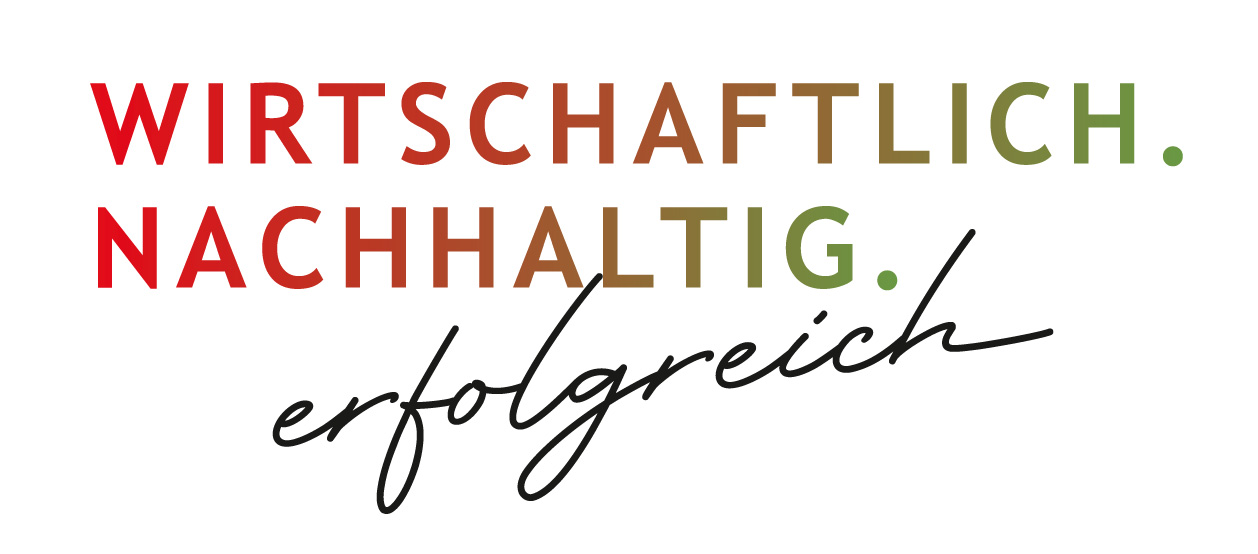 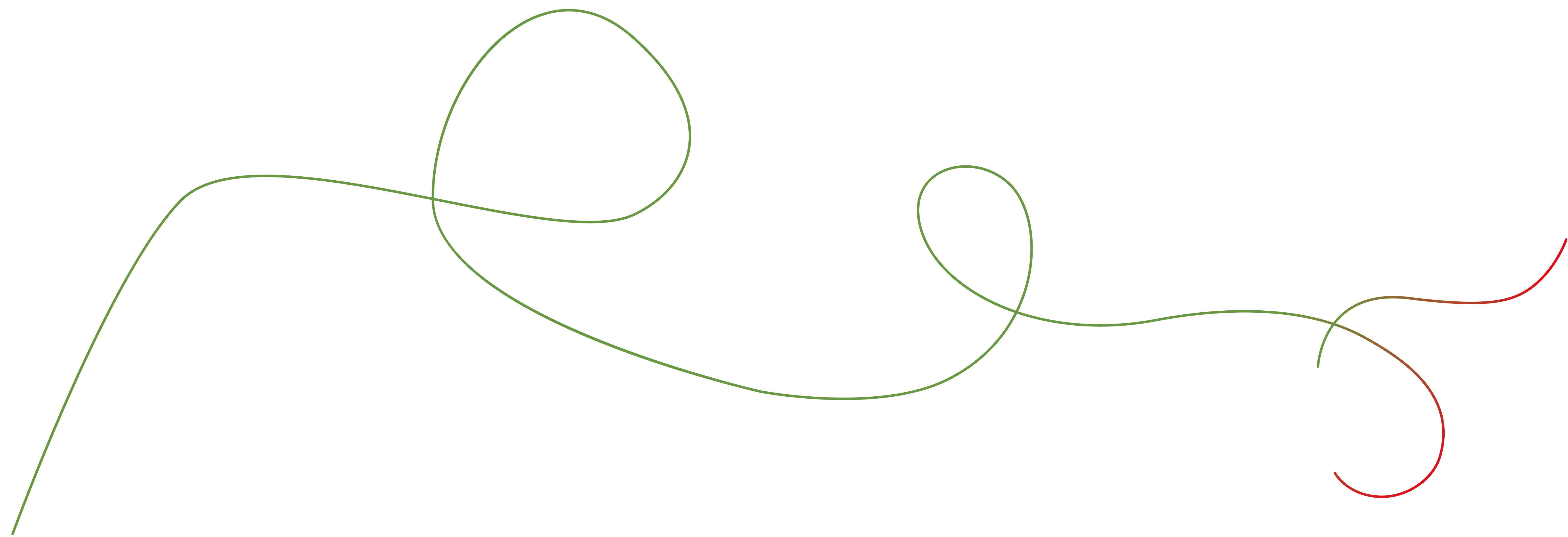 Prämissen
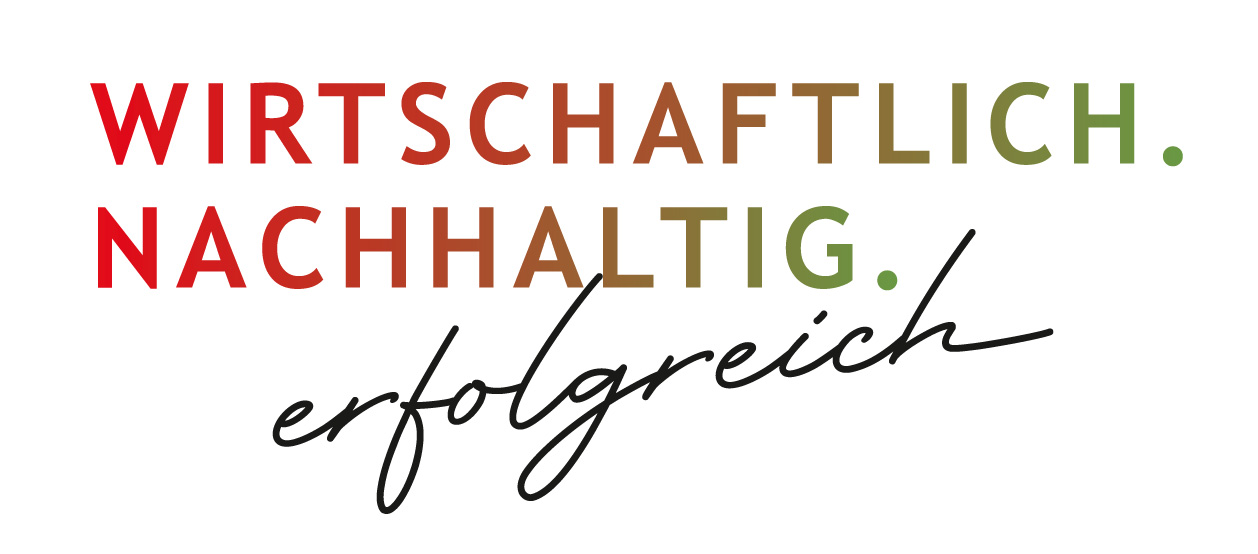 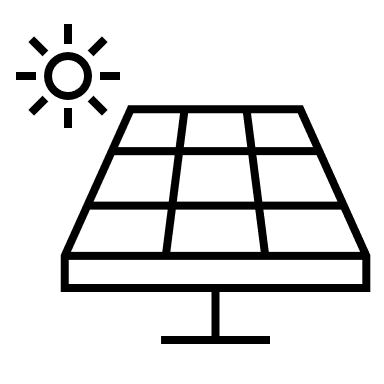 WIRKUNGSORIENTIERUNGUmgesetzte Projekte reduzieren CO2, nicht Ziele per se. 

CHANCENORIENTIERUNGUmsetzung mit Rücksicht auf Wettbewerbsfähigkeit der Unternehmen und des Wirtschaftsstandorts Oberösterreich. 

ERFOLGSORIENTIERUNGNachhaltigkeit muss sich auch rechnen. Nur wenn das finanzielle Gleichgewicht hergestellt ist, kann sich eine Investition langfristig amortisieren und der Wirtschaftsstandort nachhaltig erfolgreich sein.
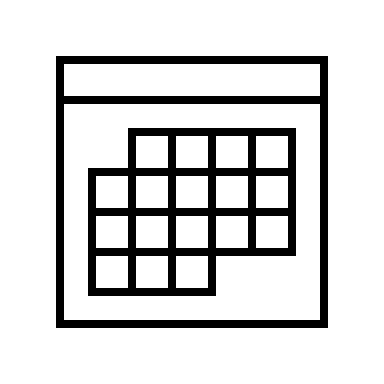 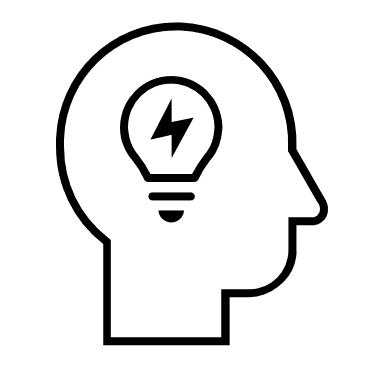 5
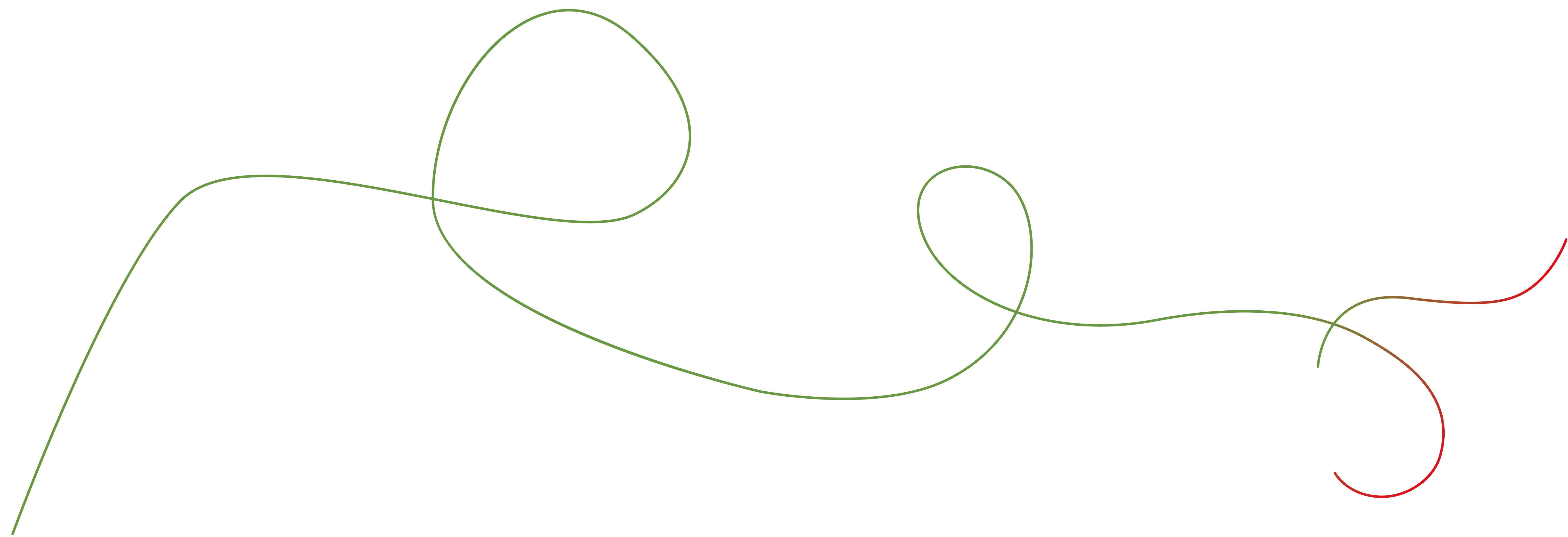 Position der Wirtschaft
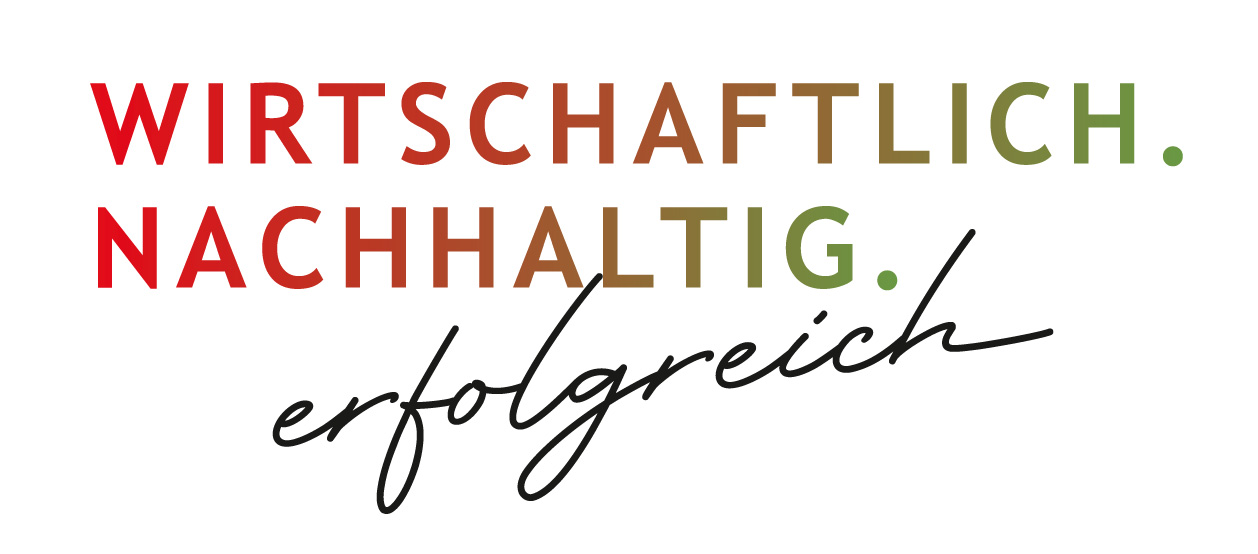 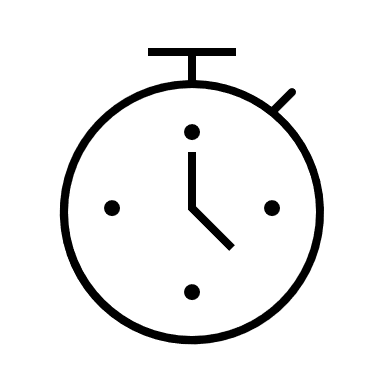 BESCHLEUNIGUNG UND VEREINFACHUNG aller Genehmigungsverfahren für Energieinfrastrukturprojekte 
PLANUNGS- UND RECHTSSICHERHEIT NÖTIGberechenbare (kürzere) Verfahrensabwicklungen,  klare und dauerhafte Regeln
TECHNOLOGIEOFFENE AUSRICHTUNG keine einseitigen politischen Vorgaben hinsichtlich der Umsetzung der Klimaziele -> unternehmerische Entscheidungsfreiheit
AUSBAU DER POTENZIALE IM GREEN-TECH EXPORT 
UNTERSTÜTZUNG der Unternehmen durch die öffentliche Hand und Bereitstellung der notwendigen Infrastruktur
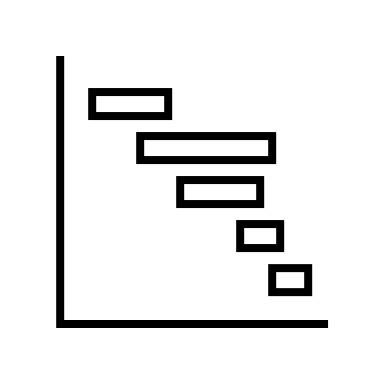 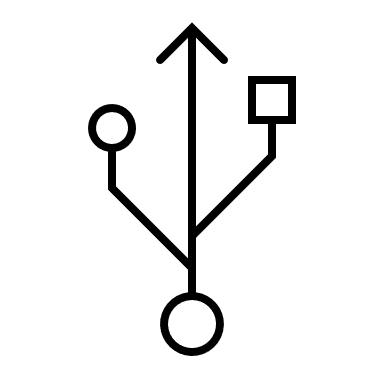 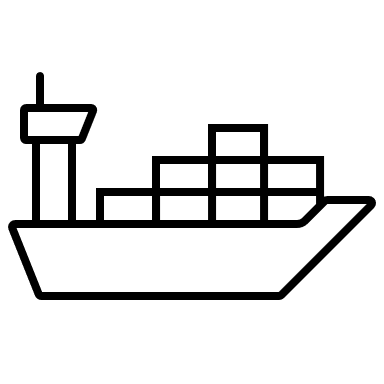 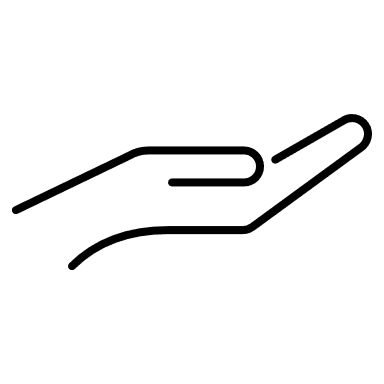 6
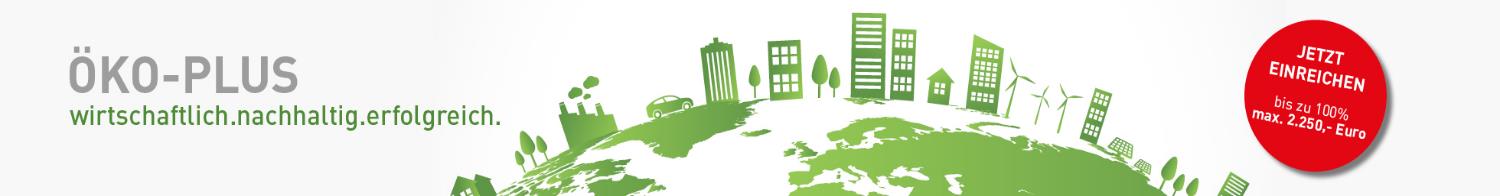 Das WKOÖ Förderprogramm für Nachhaltigkeitfoerderungen.wkooe.at/oeko-plus


Eckpunkte
2-stufiges Beratungsprogramm
Bis zu 100 % vom Beratungshonorar
Bis max. 2.250,- Euro
Finanziert durch die WKOÖ
Online-Einreichung bis 28.12.2024
Abrechnung bis 28.02.2025
Stufe 1
Erst-Check: Stärken/Schwächen,bestehende Kompetenzen

Stufe 2
CSR-/ ESG-Strategie / Nachhaltigkeitsbericht
Umwelt- und Energiemanagementsysteme
Energieberatung
Gebäudemanagement
CO2-Kompensationsmaßnahmen
Mobilitätskonzepte
Abfall-/Kreislaufwirtschaft
Green Events
Cleaner Production
Lieferkettengesetz, regionaler Einkauf, EU-Taxonomie etc.
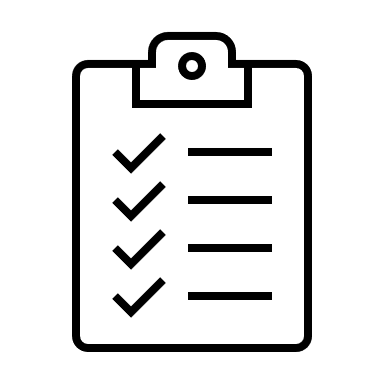 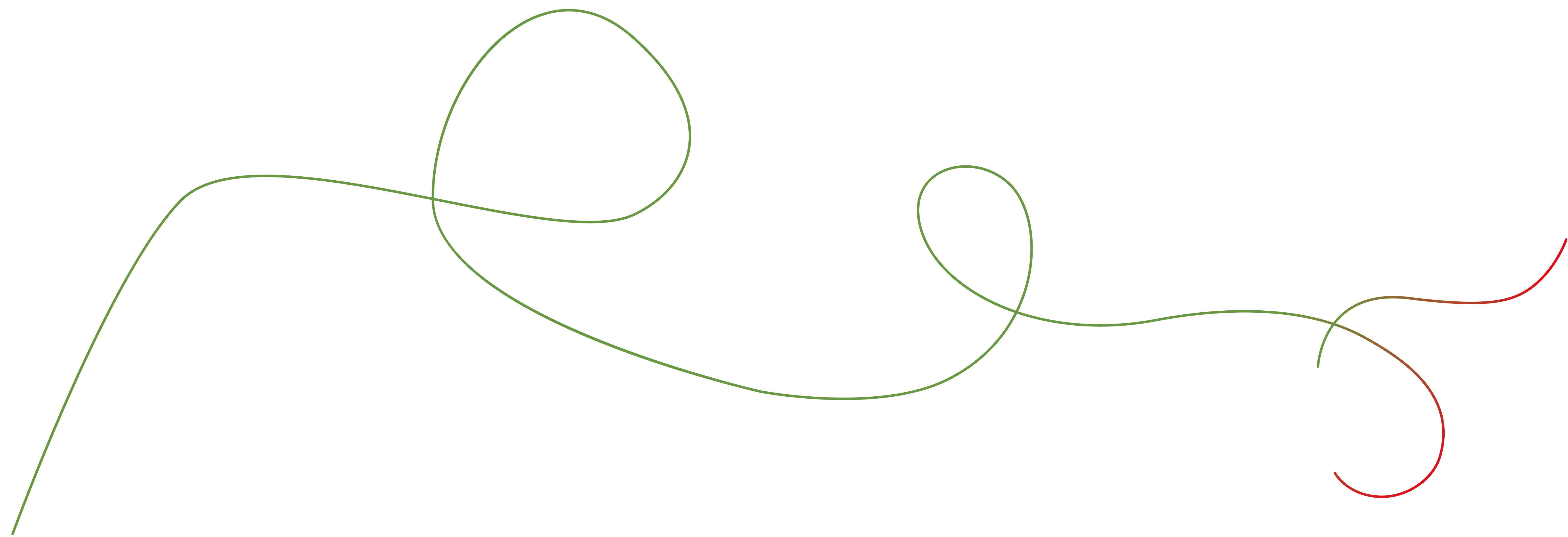 Schwerpunkt Berichterstattung
KAMPAGNE Berichtspflichten
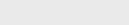 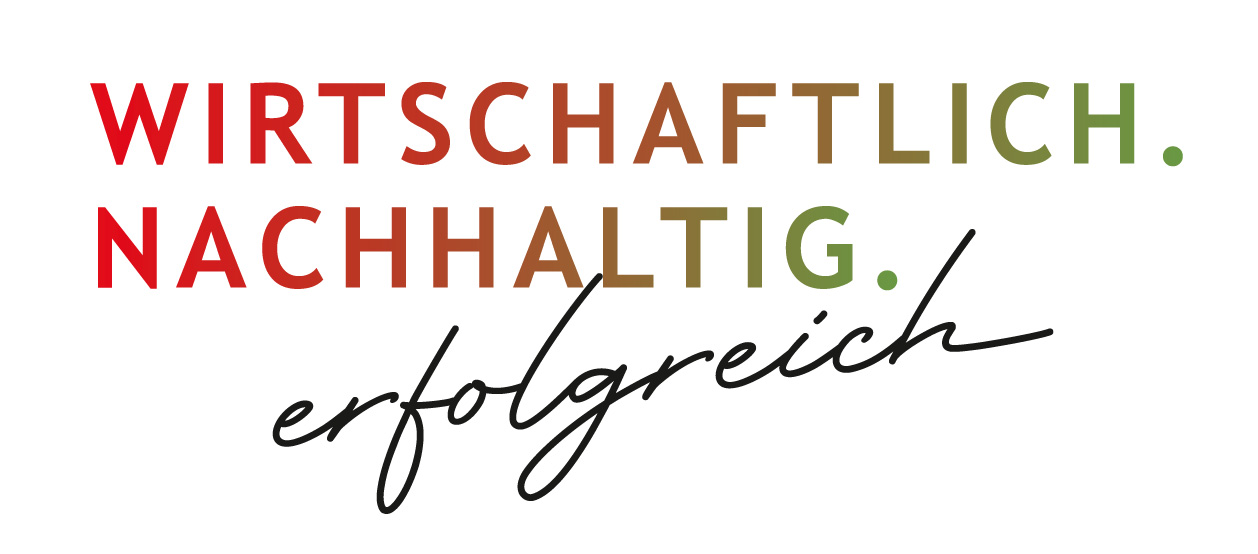 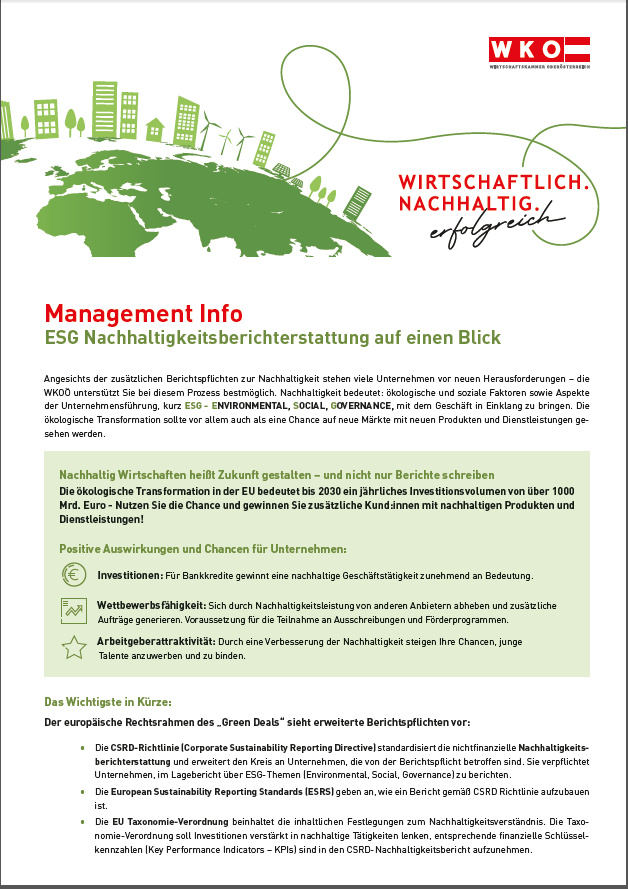 Nachhaltigkeitsberichterstattung –
Aufbereitung einer Übersicht und Information für erweiterte Zielgruppen (GU)
CSRD – Corporate Sustainability Reporting Directive -> CO2 FP
CSDDD - Lieferkettengesetz – Corporate Sustainability Due Diligence Directive (und LkSG)
EUTAX EU-Taxonomie-Verordnung
CBAM – CO2 Grenzausgleichsmechanismus (Carbon Border Adjustment Mechanism)
Green Claims Directive 
Ökodesign Verordnung
www.wko.at/ooe/umwelt-energie/nachhaltigkeitsberichte
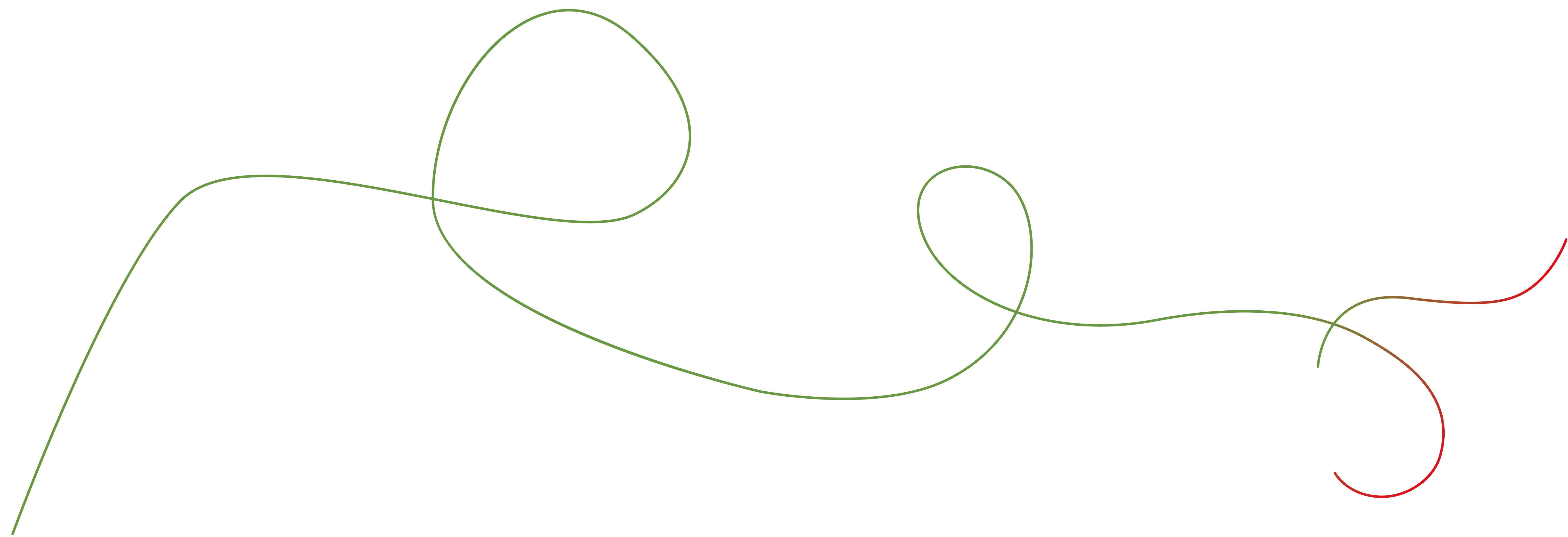 Ökologisierung und Nachhaltigkeit
ONLINE SELBSTCHECK
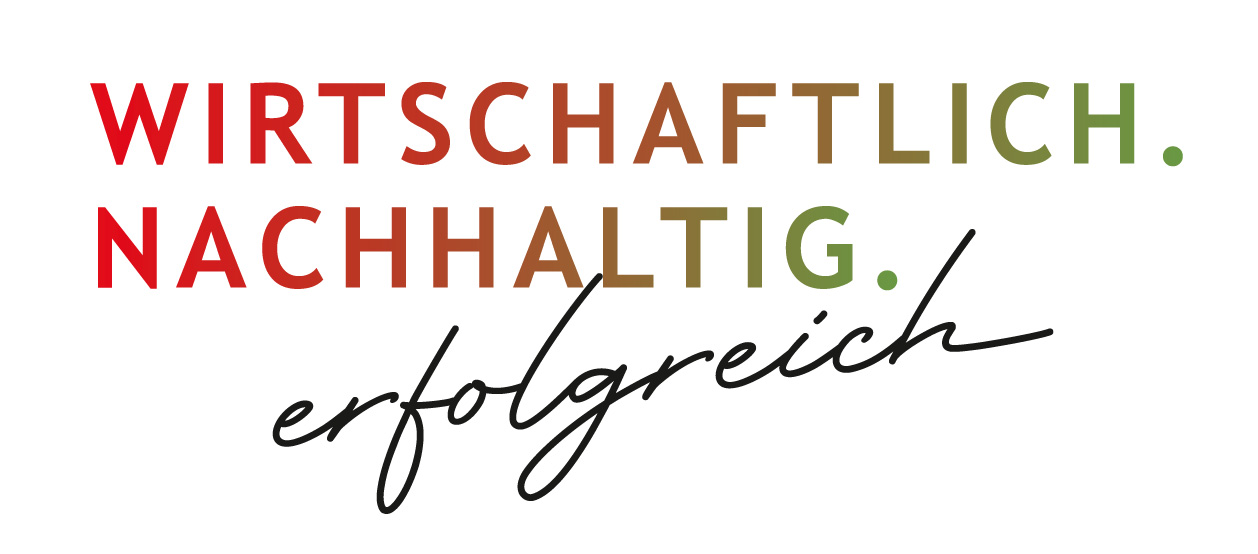 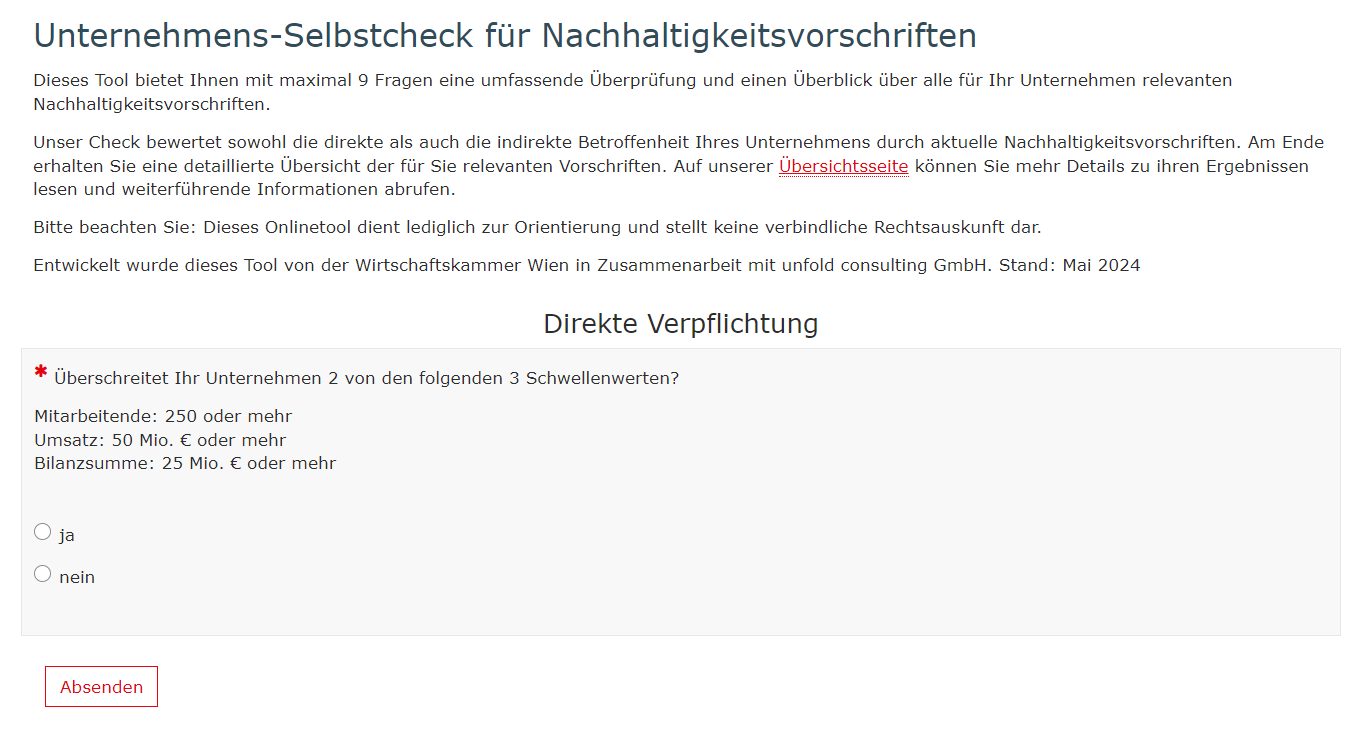 …für Nachhaltigkeitsvorschriften

Online Selbstcheck für Nachhaltigkeitsvorschriften
Wer ist von welcher Berichtspflicht betroffen?
Direkte/ indirekte Betroffenheit
Weiterführende Links zu den EU-Dokumenten
https://www.wko.at/nachhaltigkeit/selbstcheck-nachhaltigkeit-vorschriften
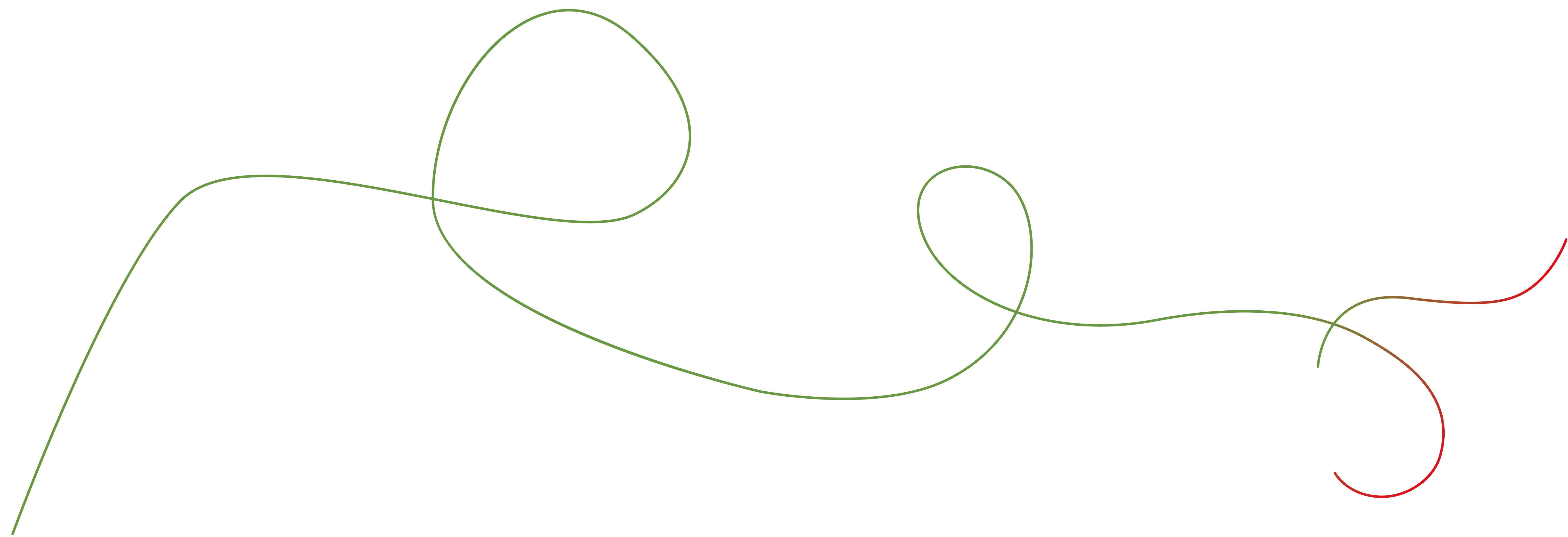 Ökologisierung und Nachhaltigkeit
EU-Taxonomie
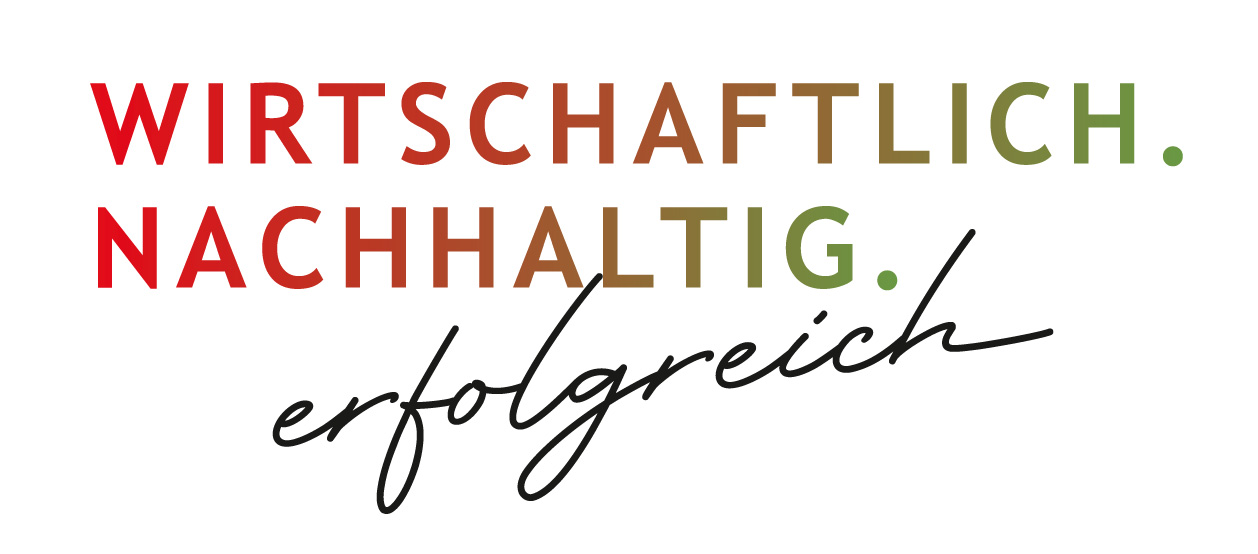 Online Ratgeber zur EU-Taxonomie-Verordnung

Was ist die EU-Taxonomie?
Wer ist von der EU-Taxonomie-Verordnung betroffen?
Welche Ziele werden durch die Verordnung erreicht?
3 Leveltest zur Taxonomiekonformität von Geschäftstätigkeiten 
Weiterführende Links zu den EU-Dokumenten
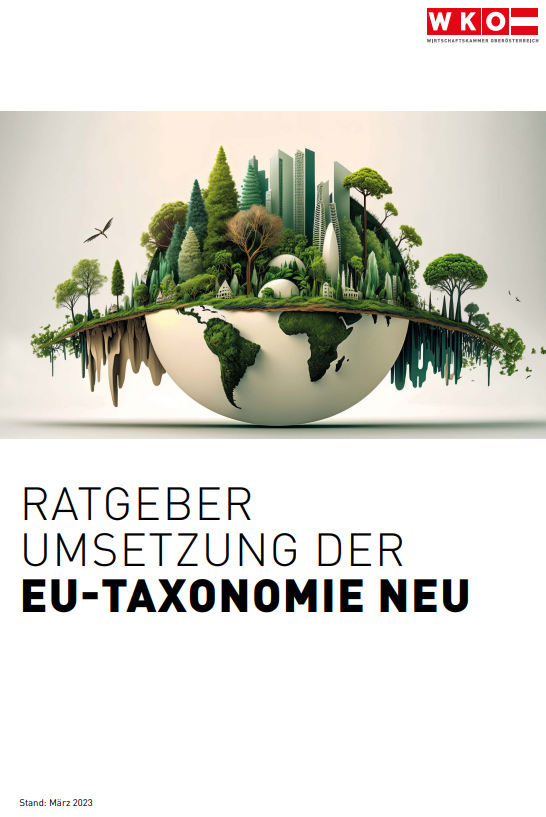 https://www.wko.at/finanzierung/eu-taxonomie-verordnung-eutax
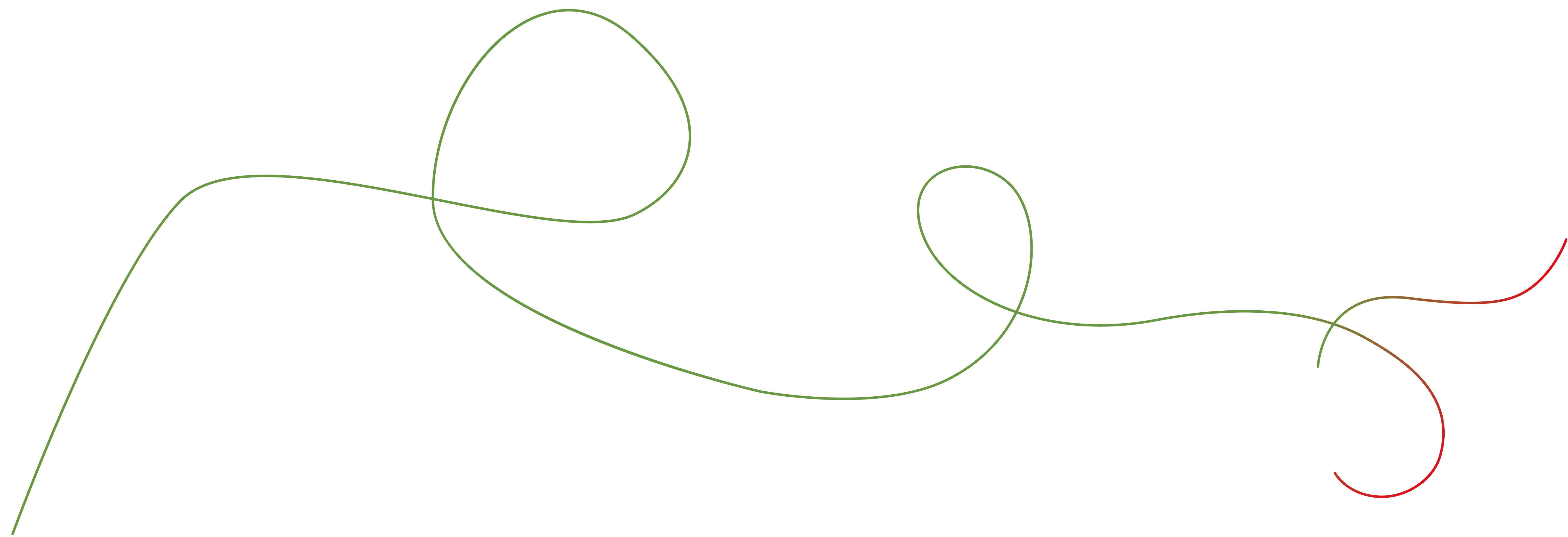 KLIMAPORTAL CO2-FUSSABDRUCK
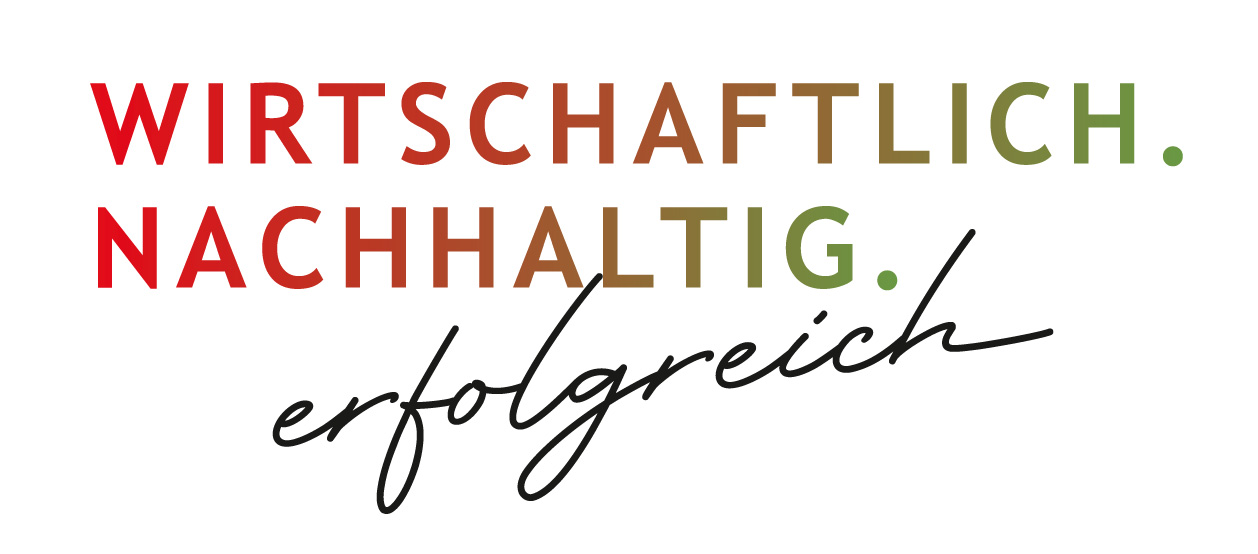 Erstanalyse und Datenaufbereitung der CO2 Emissionen auf Unternehmensebene, Einstieg in das Thema
Einfacher Erhebungsbogen, der in 7 Schritten zu ersten CO2 Werten führt
Geringe Komplexität und Zeitaufwand
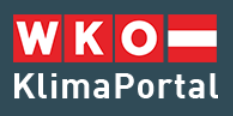 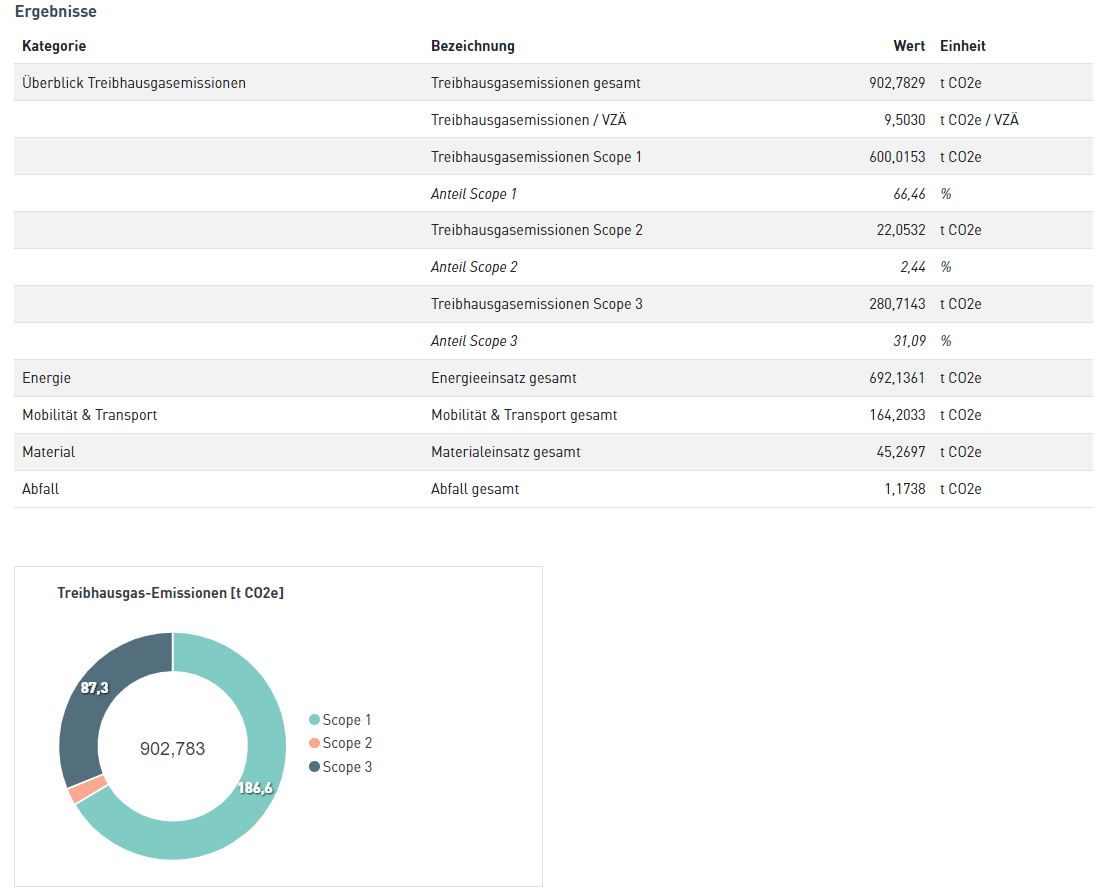 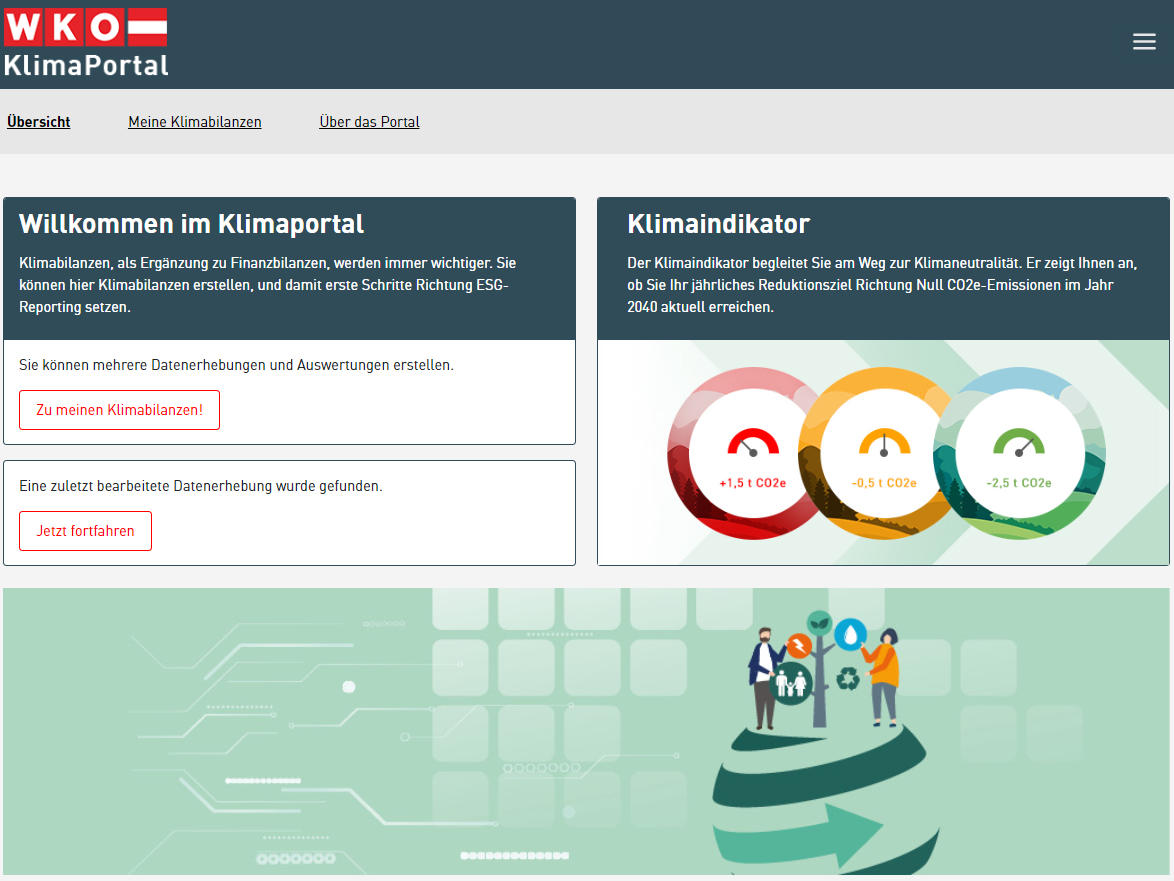 https://wk.esg-portal.at/
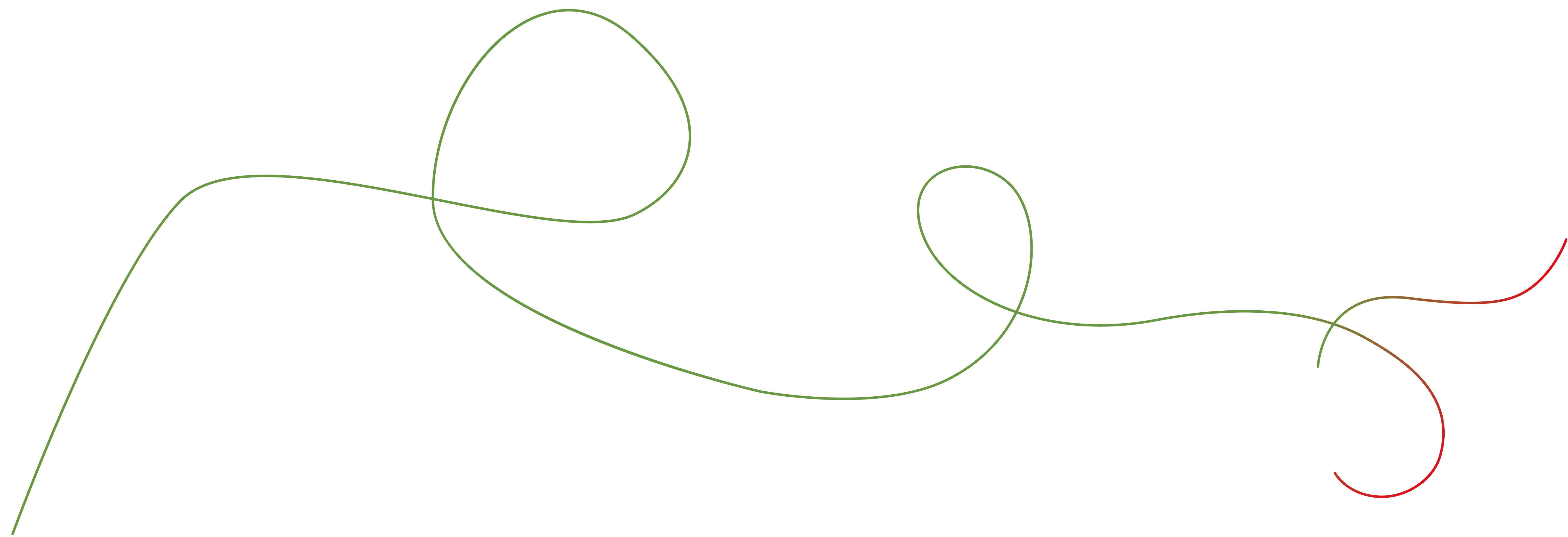 NACHHALTIGKEITSBERICHT
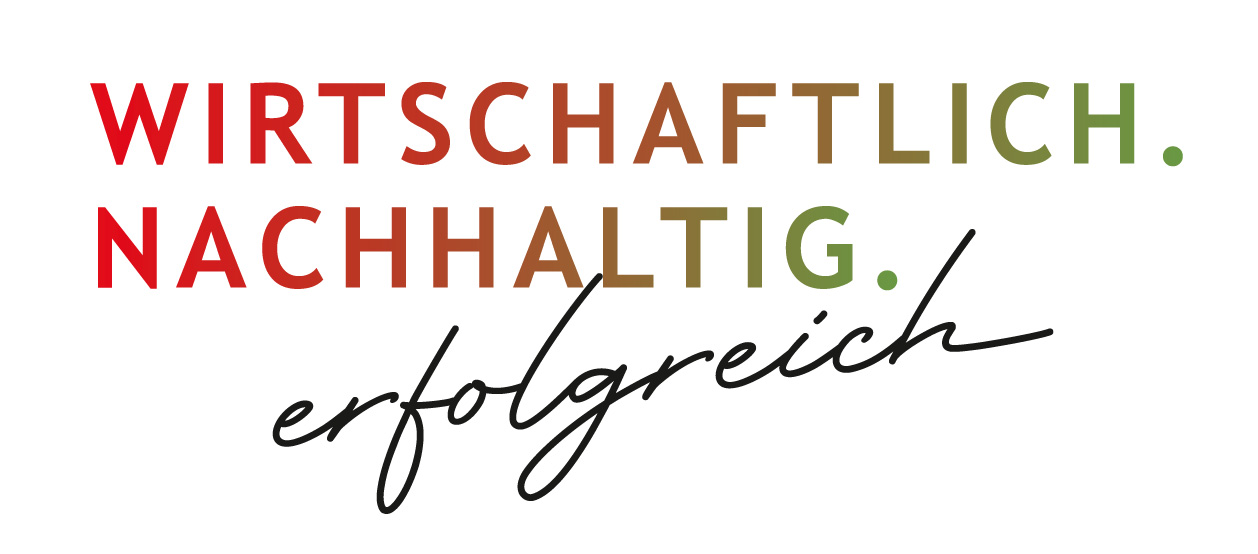 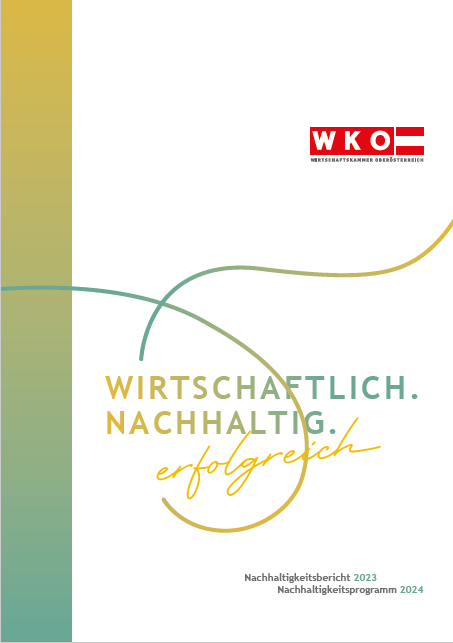 Neuer Bericht 2023/2024
Orientierung an den GRI-Standard
Schwerpunktsetzung auf die regionalen Initiativen der Bezirksstellen
Nachhaltigkeitsprogramm und Ziele
https://www.wko.at/ooe/umwelt-energie/nachhaltigkeitsbericht.pdf
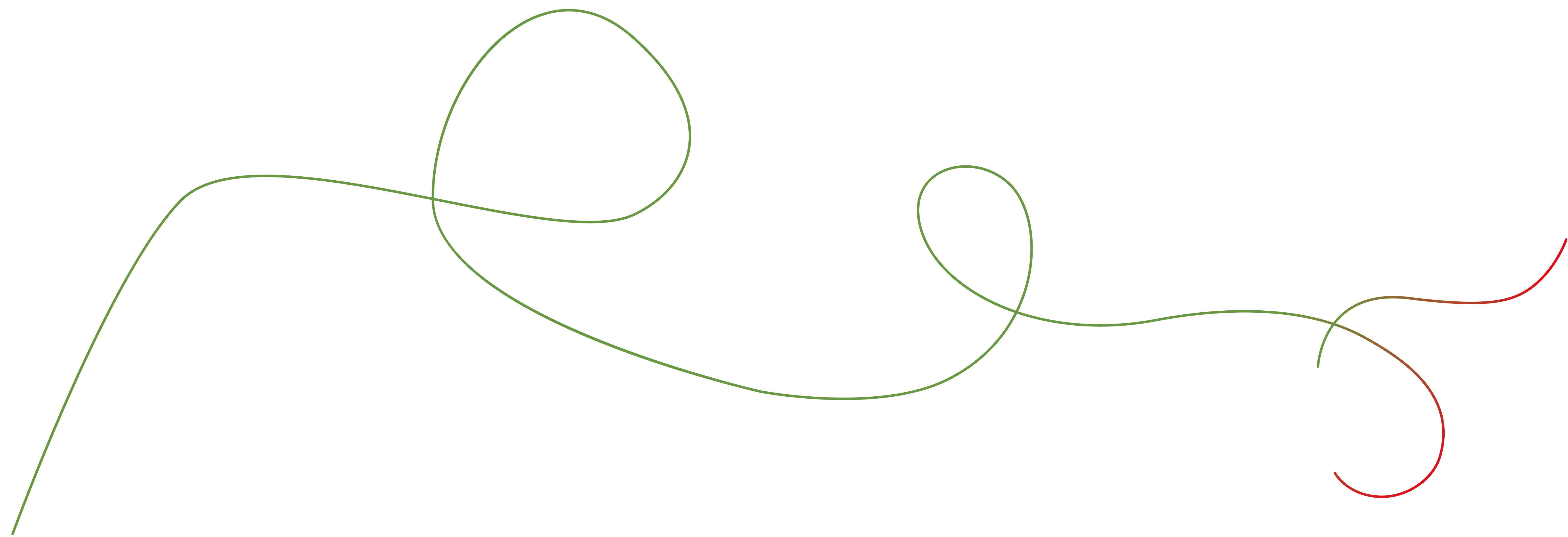 NACHHALTIGKEITSKURSE 
AM WIFI LINZ
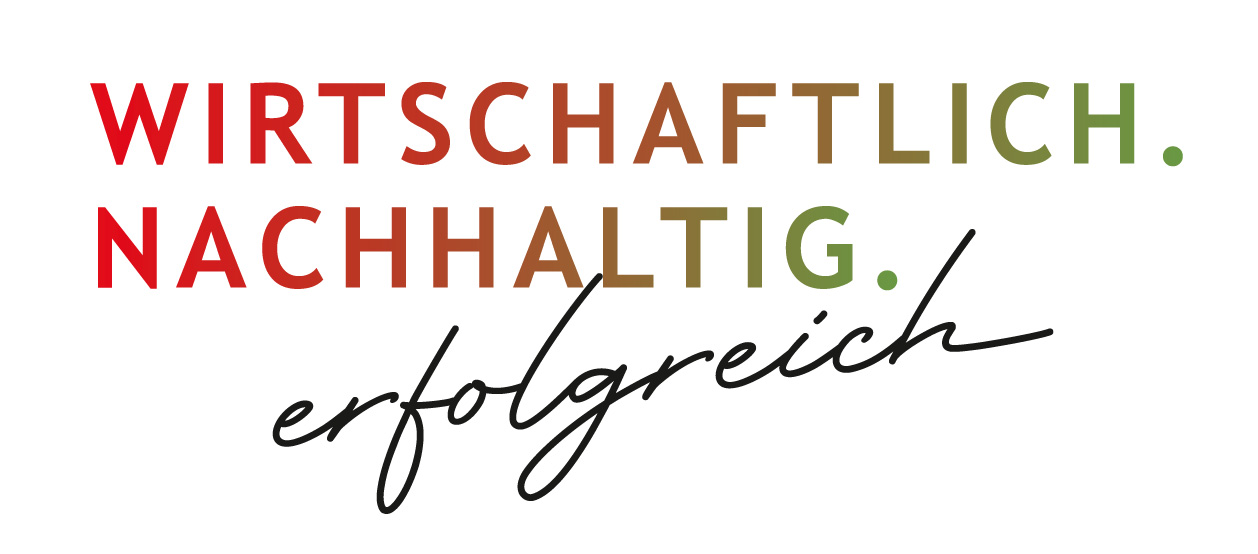 Kurs: 5614 Lehrgang Nachhaltigkeitsmanagement Kursort: WIFI Linz Kursbeginn: 25.09.2024, Mi bis Fr 9:00 bis 17 UhrKursbeginn: 05.03.2025, Mi bis Fr 9:00 bis 17 Uhr

KURS: 5616 LEHRGANG NACHHALTIGKEITSBERICHT & TAXONOMIEVERORDNUNGKURSORT: WIFI LINZKURSBEGINN: 27.11.2024 BIS 05.12.2024, 5 Tage von 9:00 bis 17:00 uhr

Kurs: 5621 Entsorgungs- und Recyclingfachkraft Kursort: WIFI Linz Kursbeginn: 7.10. bis 9.12.2024, Mo Di 9 bis 17 Uhr
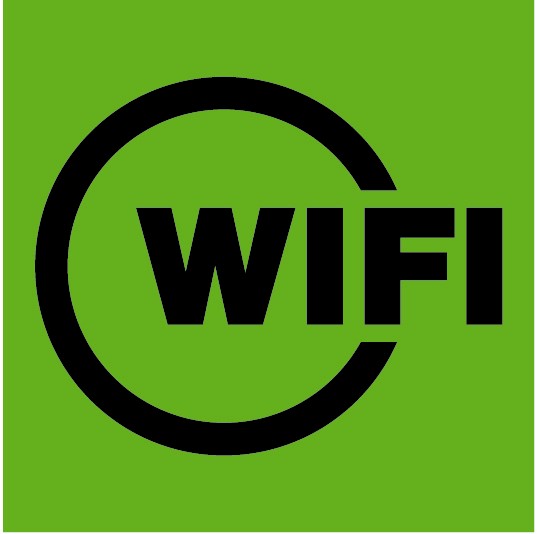 https://www.wifi-ooe.at/kurssuche?q=Nachhaltigkeit
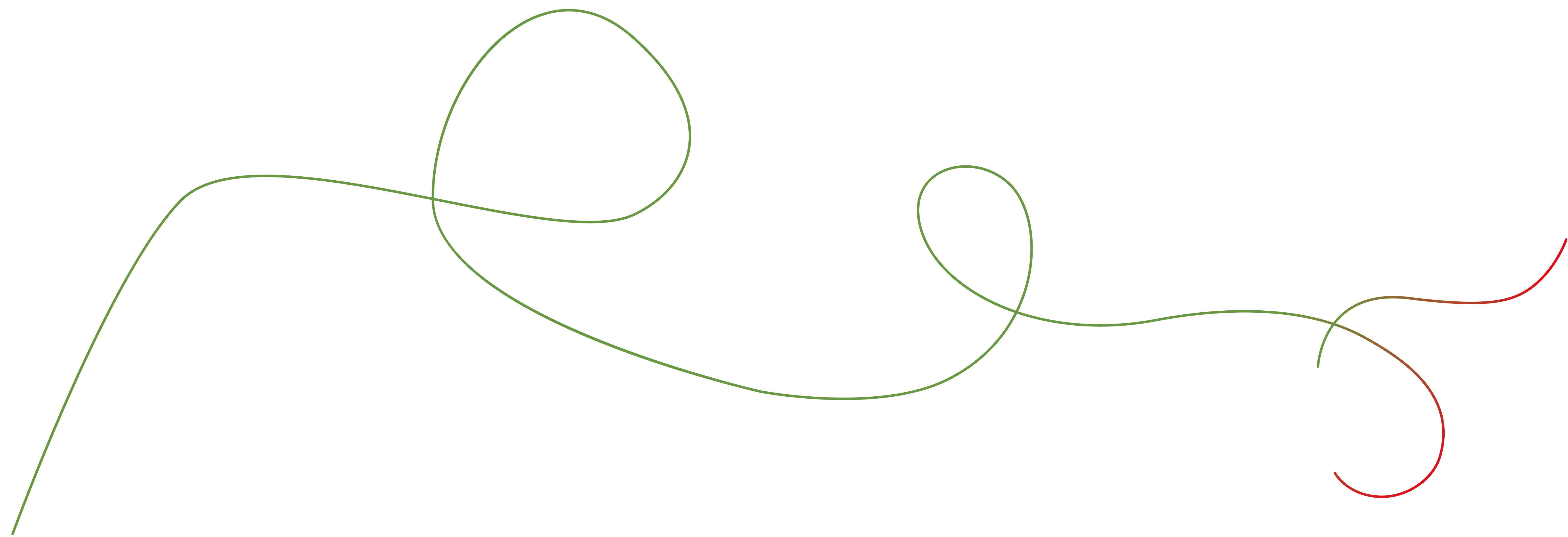 LinkedIn Community
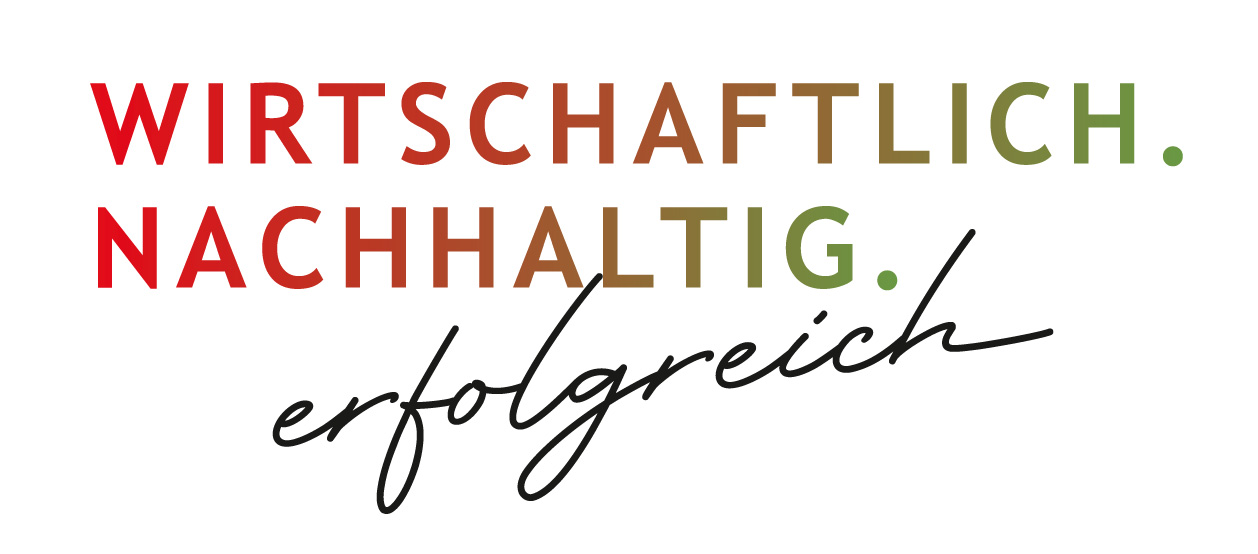 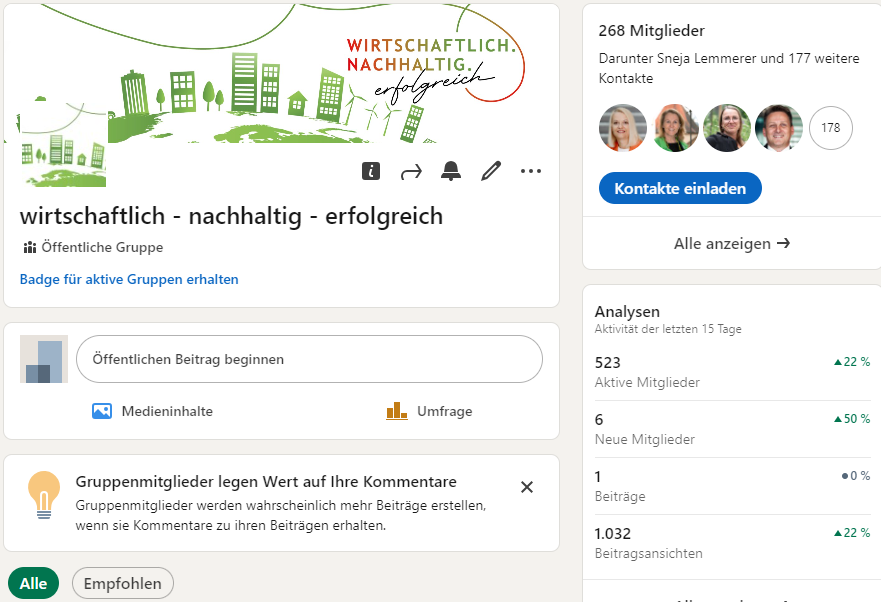 Laufende Infos über:

Rechtliche Aspekte
Begriffserklärungen
Produkte der WKOÖ
Veranstaltungen der WKOÖ
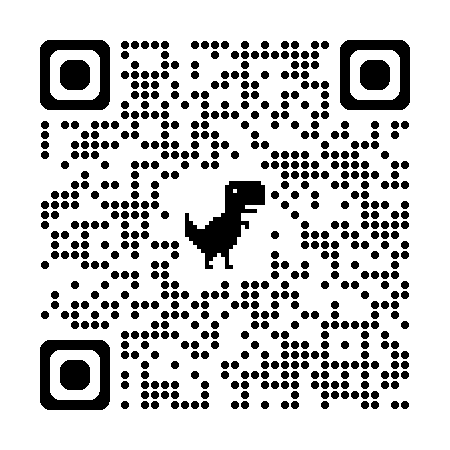 www.linkedin.com/groups/9562204
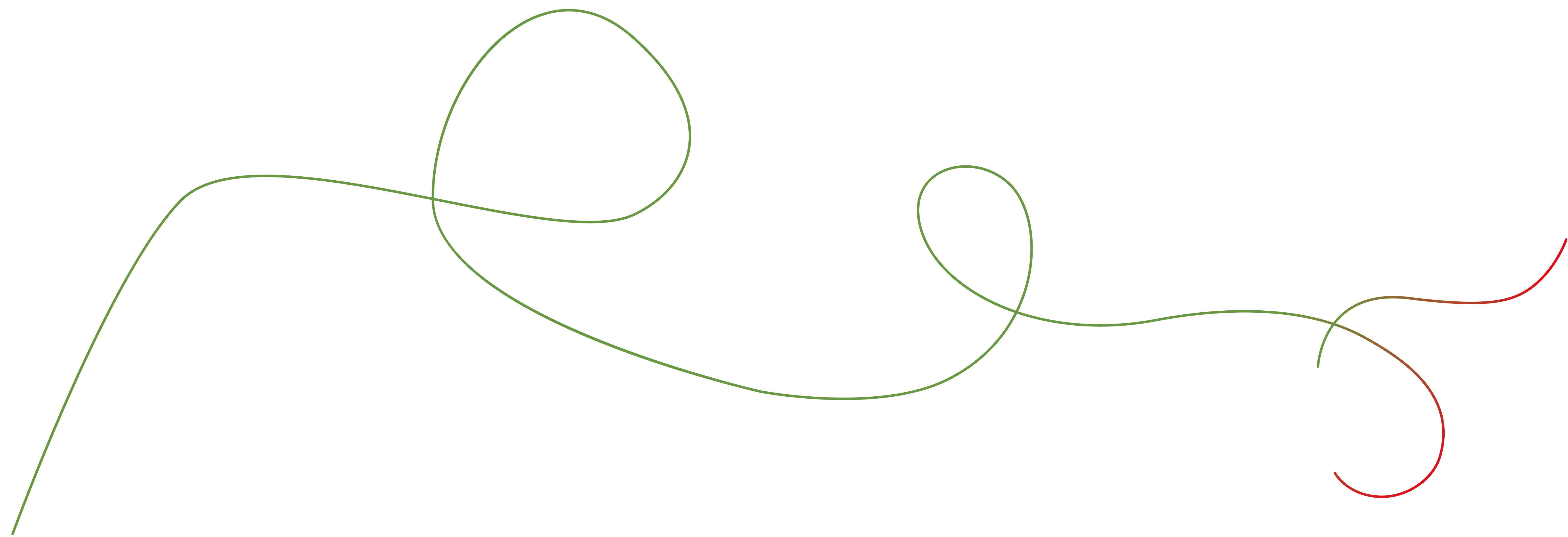 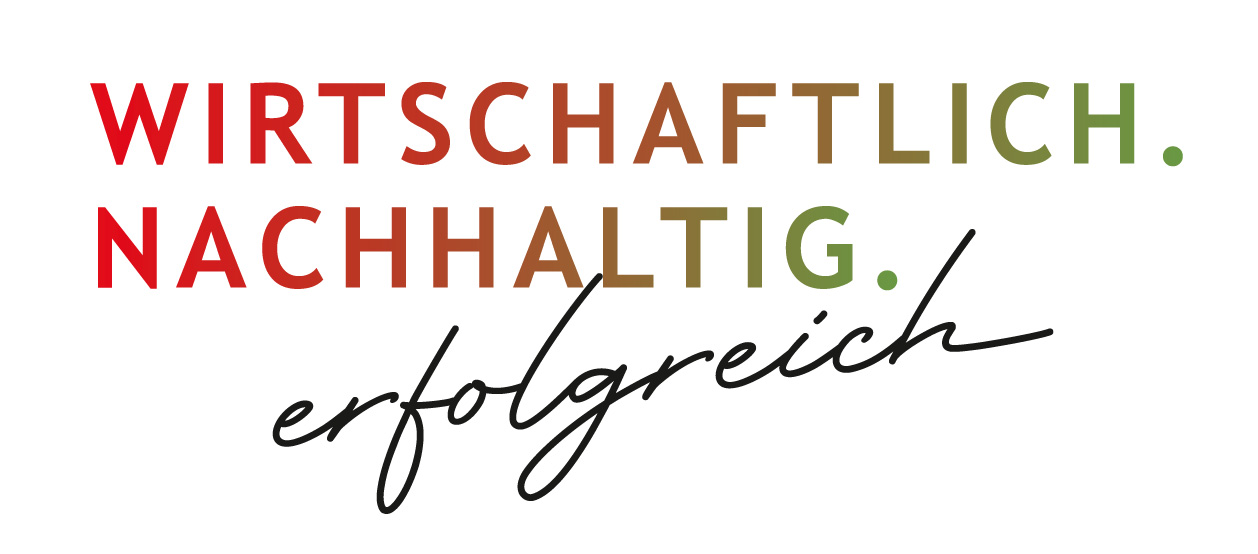